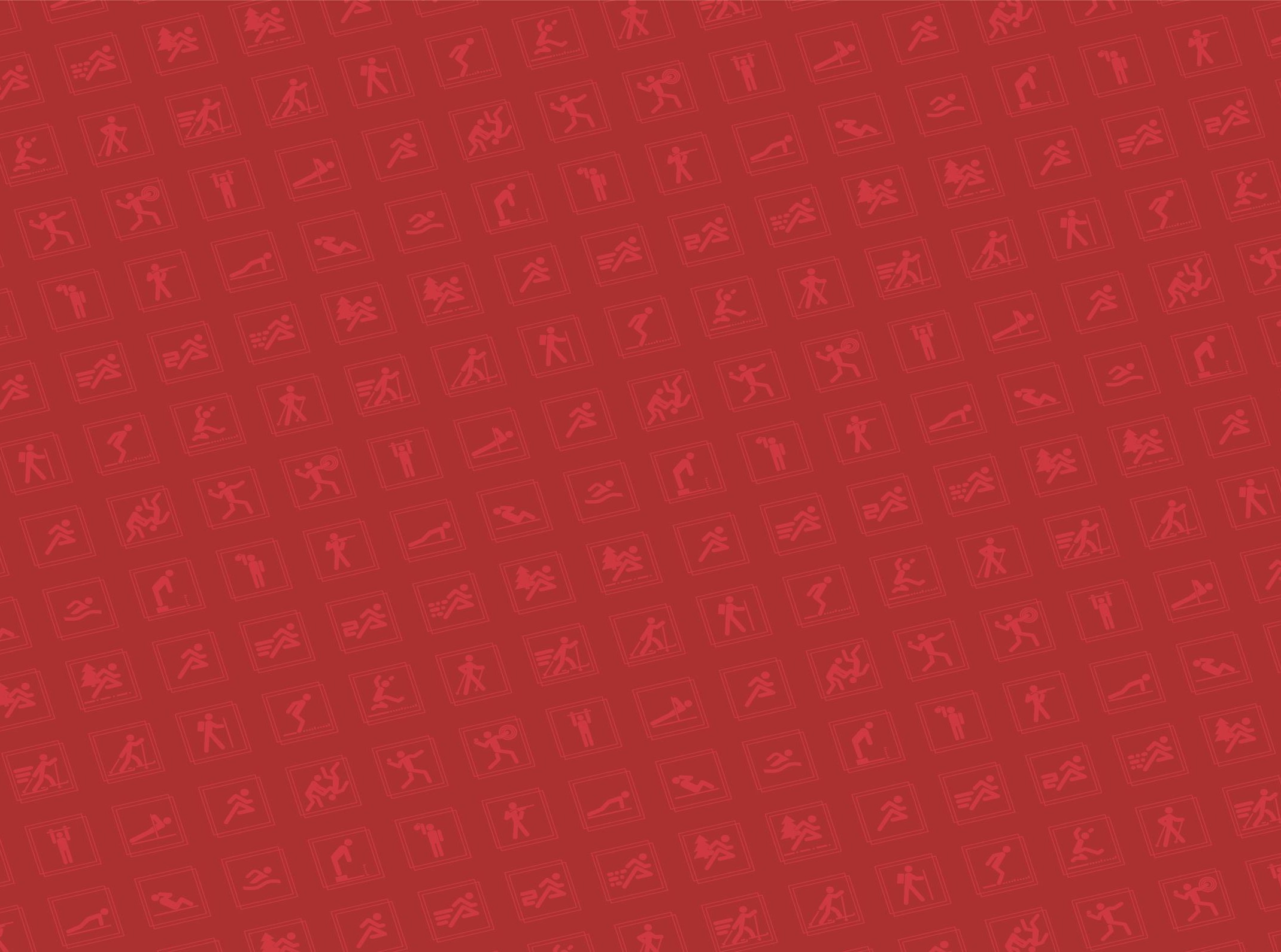 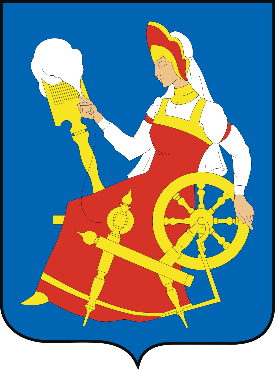 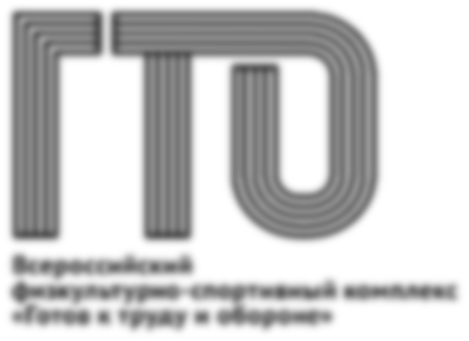 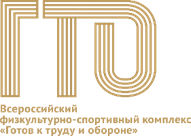 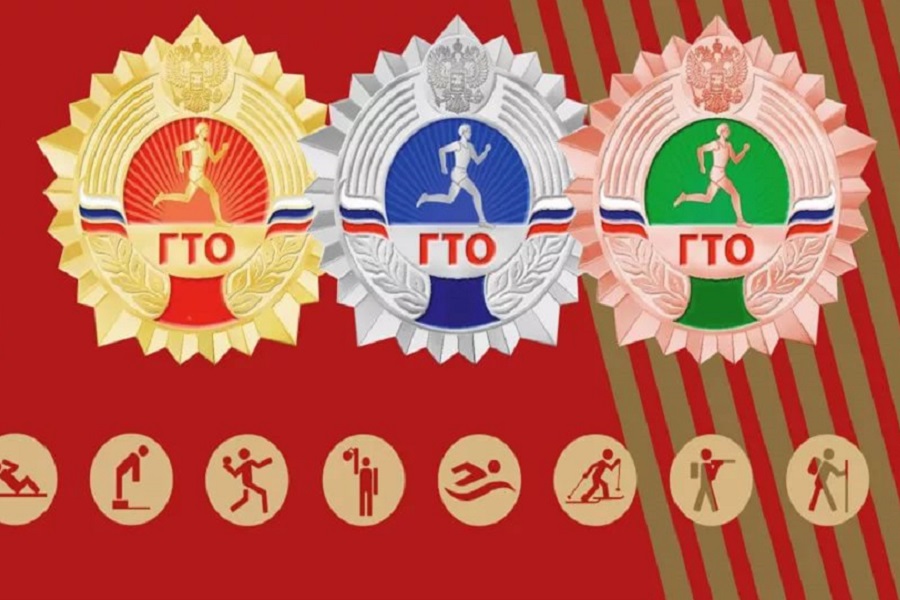 ВФСК ГТО
Тема: «Полезная информация»
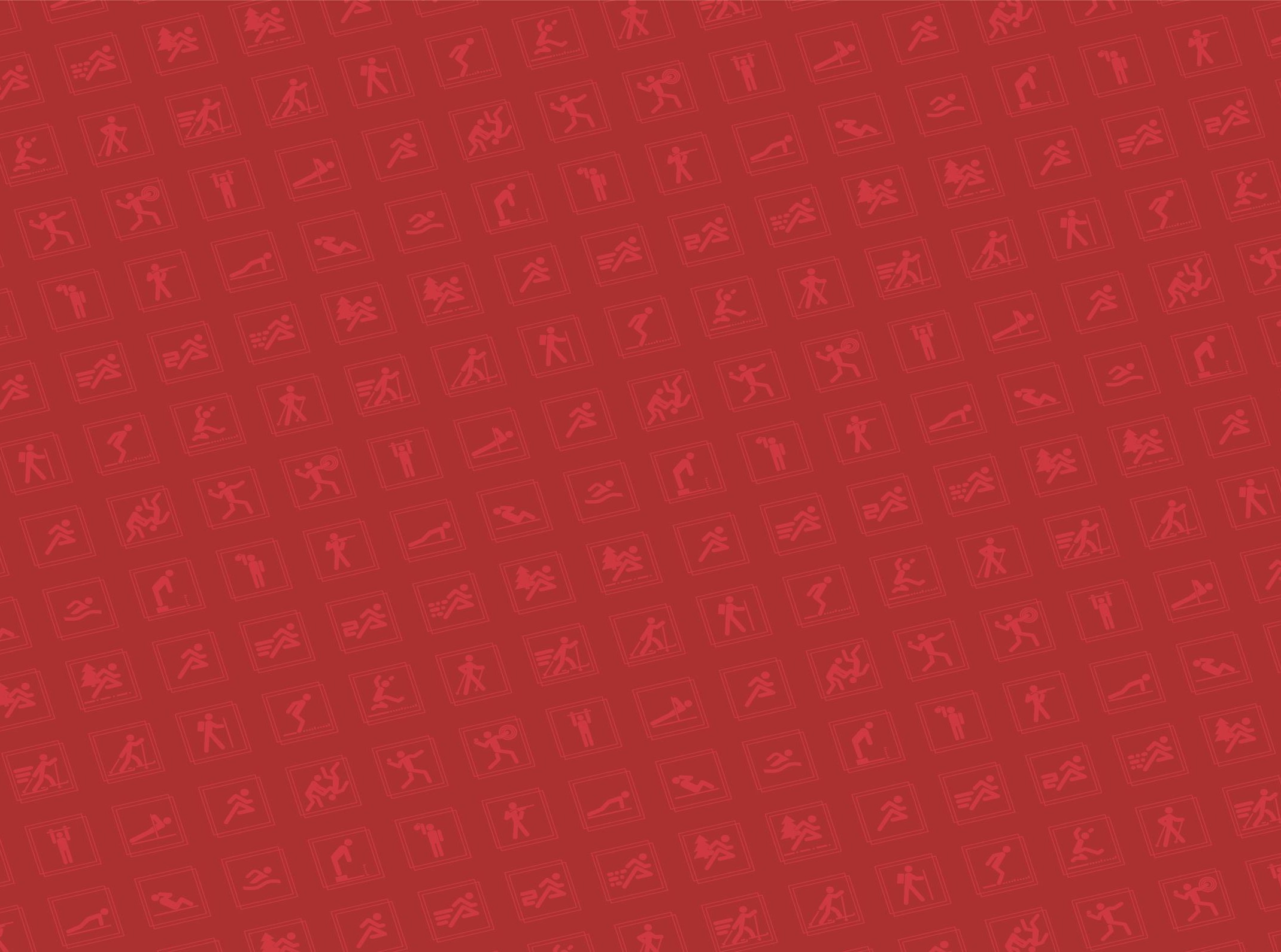 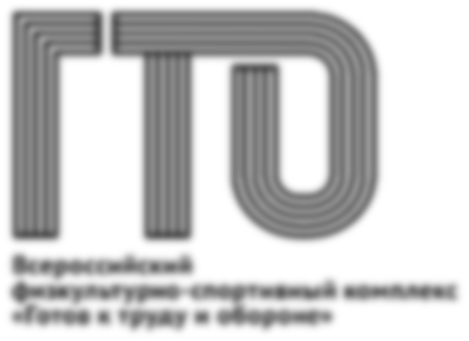 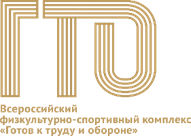 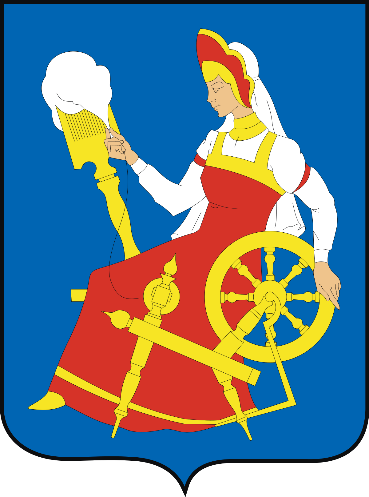 Комплекс ГТО содержал 11 ступеней, теперь с 1 апреля 2023 года  содержат 18 ступеней.
⚡Обновлённые нормативы ГТО утверждены!

Министр спорта России подписал Приказ об утверждении государственных требований Всероссийского физкультурно-спортивного комплекса «Готов к труду и обороне» (ГТО). Новая версия нормативов была подготовлена группой учёных из ВНИИФКа и Смоленского государственного университета спорта. Обновлённая редакция предполагает повышение планки требований в целях дальнейшего роста уровня физической подготовки населения РФ и начало действовать с 1 апреля 2023 года до начала 2027 года.
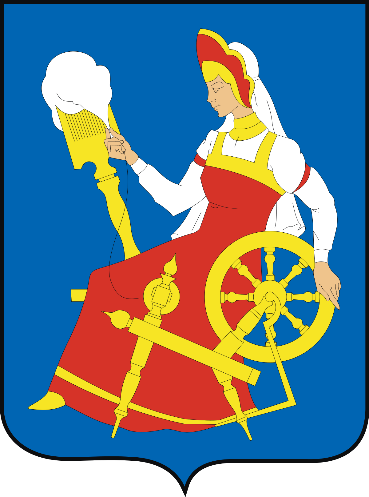 НОРМАТИВЫ:- Бег 10, 30, 60,100 метров- Челночный бег 3х10- Бег на 1000м, 1500м, 2000м, 3000м- Шестиминутный бег- Бросок набивного мяча - Кросс по пересеченной местности - Прыжок в длину с места- Метание теннисного мяча в цель (1 ступень дистанция 5м, 2 ступень- 6м), метание мяча 150гр, гранаты 500гр-700гр- Подтягивание на высокой и низкой перекладинах- Рывок гири- Сгибание и разгибание рук в упоре лёжа- Наклон вниз с прямыми ногами- Поднимание туловища из положения лёжа на спине (за 30 сек 1 ступень; остальные за 1 мин)- Стрельба- Плавание- Туристический поход- Лыжные гонки
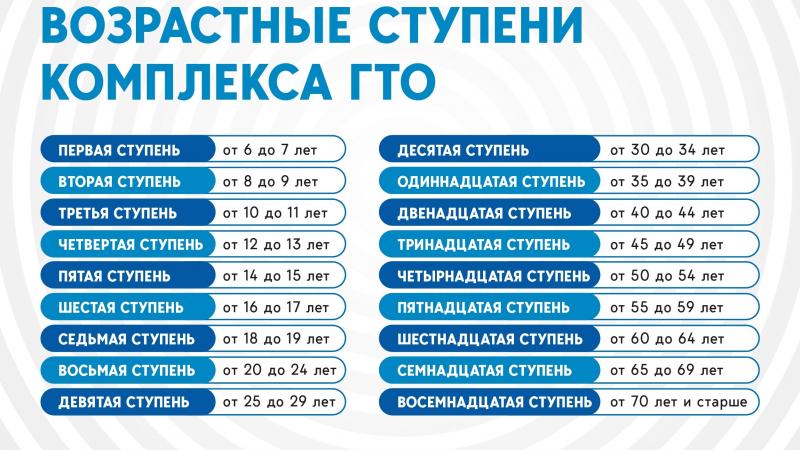 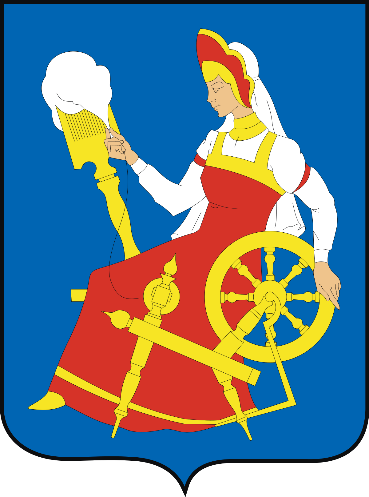 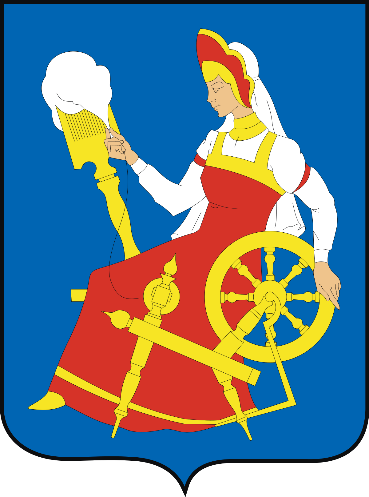 ✅ Новые нормативы теперь больше соответствуют возможностям организма на каждом жизненном отрезке. Возрастных ступеней стало 18: у детей и молодежи в возрасте 6–19 лет шаг установлен в два года. У взрослых – 20 лет, старше – шаг составит уже пять лет.

✅ Теперь дети 6-7 лет будут проходить испытания согласно тем навыкам, которые они получают на занятиях физической культурой в дошкольных учреждениях.

✅ Одно из важных изменений – повышение планки результатов для золотого и серебряного знаков отличия и незначительное понижение для бронзовых – примерно на 1,5-2%.
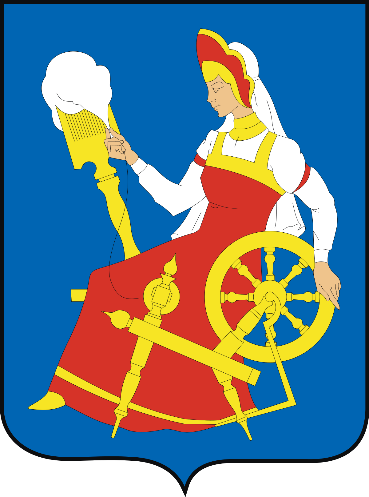 ✅ Перегруппированы упражнения в каждой возрастной ступени по основным физическим качествам (быстрота, гибкость, ловкость, сила, выносливость) и прикладным навыкам. ✅ Объединения упражнений в комплексе ГТО по основным физическим качествам, расширяет возможности выбора каждого участника тестового упражнения для тестирования основных физических качеств, при этом, сокращается количество упражнений, предлагаемых в разделе «испытания по выбору», в следствии чего изменено общее число видов испытаний, необходимых для выполнения.К примеру: теперь зимой вместо бега на длинную дистанцию, теперь можно сдать норматив бег на лыжах.✅ Пересдавать нормы (испытания) можно, только тем которые, не дошли до знака (до бронзы) через 45 дней после выполнения. ✅Приказ о разрядах (2-ой юношеский и выше) дают возможность сдать на знак выше.
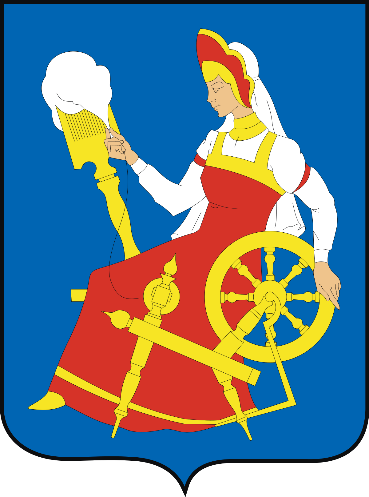 ✅ ВАЖНО, что результаты по утратившим силу нормативам, которые уже занесены в базу данных, не сгорят и будут оценены в соответствии с прежней таблицей. А те результаты, которые появятся у участников комплекса ГТО после 1 апреля, будут соотнесены уже с новыми требованиями.

❗С Приказом об утверждении государственных требований Всероссийского физкультурно-спортивного комплекса «Готов к труду и обороне» вы можете ознакомиться по ссылке: https://www.gto.ru/files/uploads/documents/6426e8640d..

❗Обновлённые испытания ГТО находятся на сайте GTO.ru в разделе «Нормативы»: https://www.gto.ru/norms
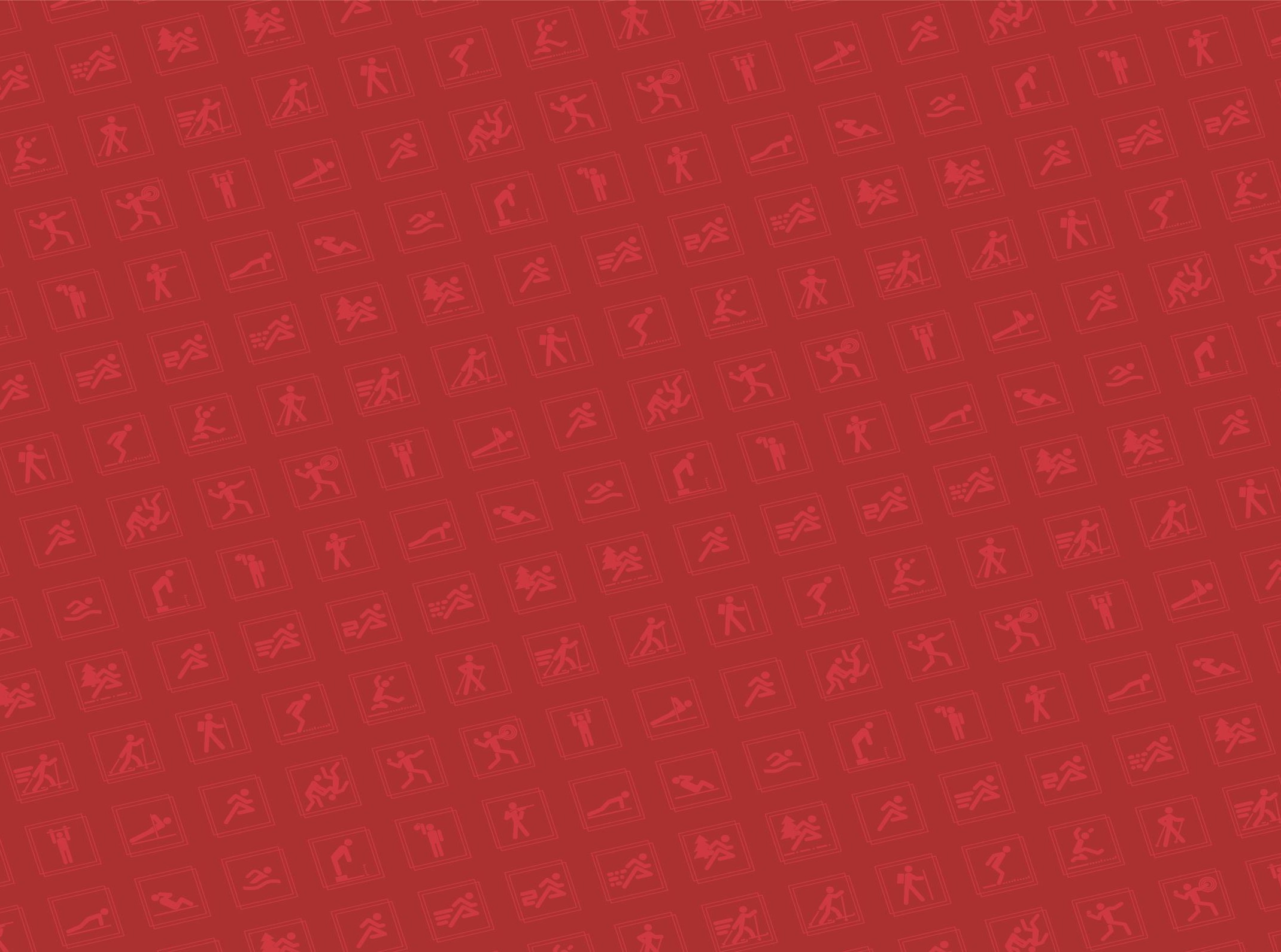 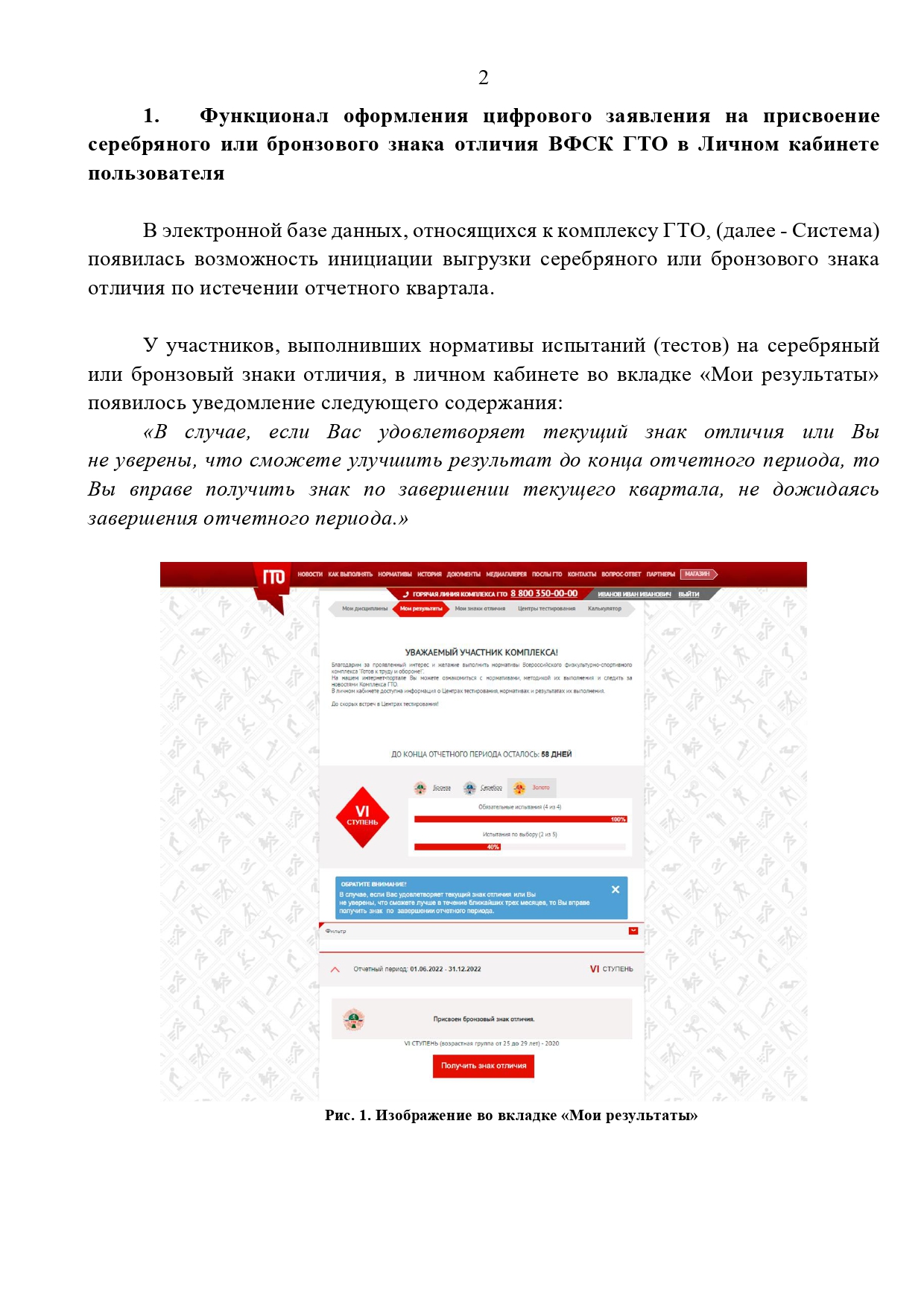 ЧЕКБОКС
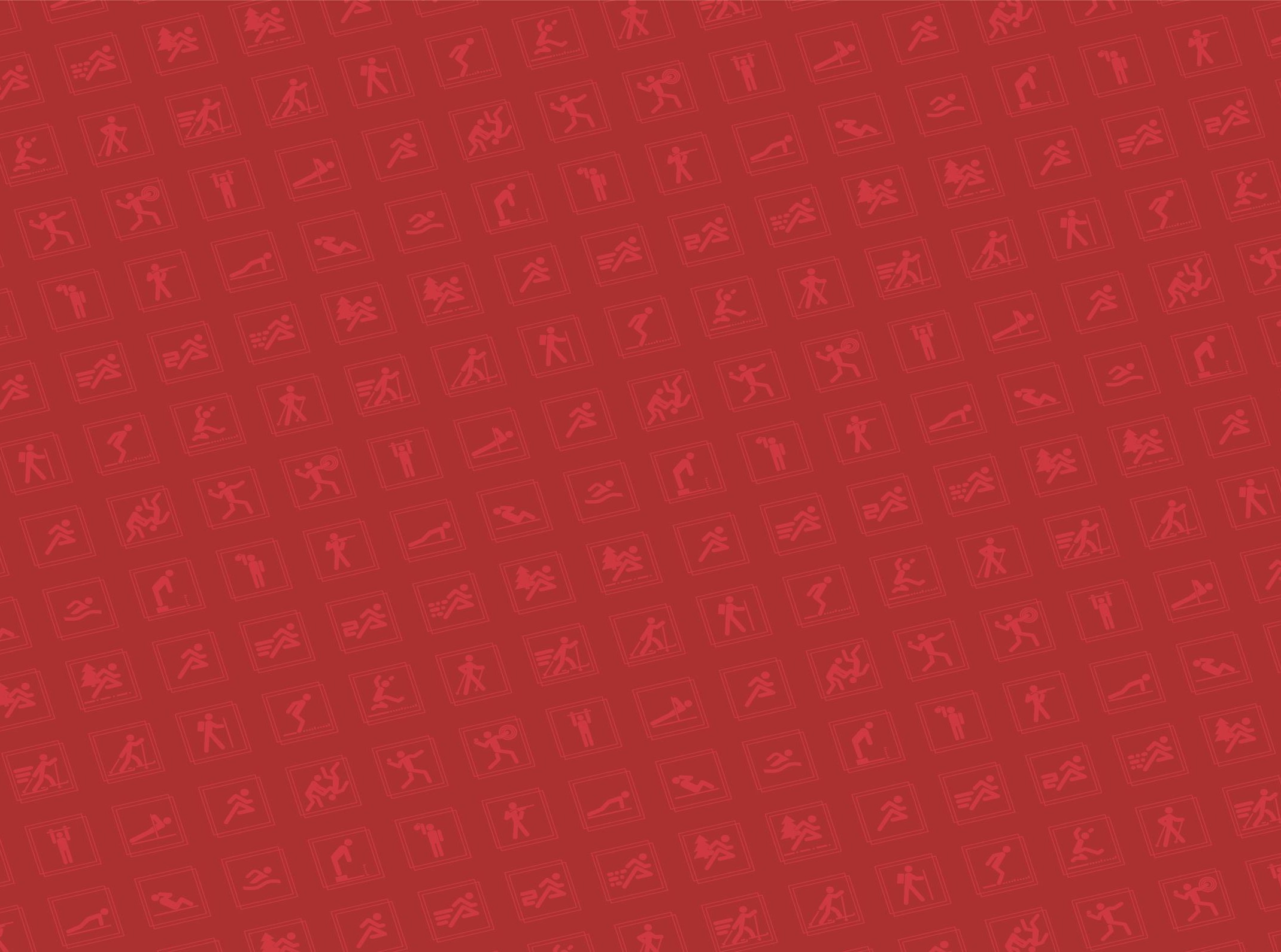 ЧЕКБОКС
3.
Ввести код подтверждения, который пришел на электронную почту
1.
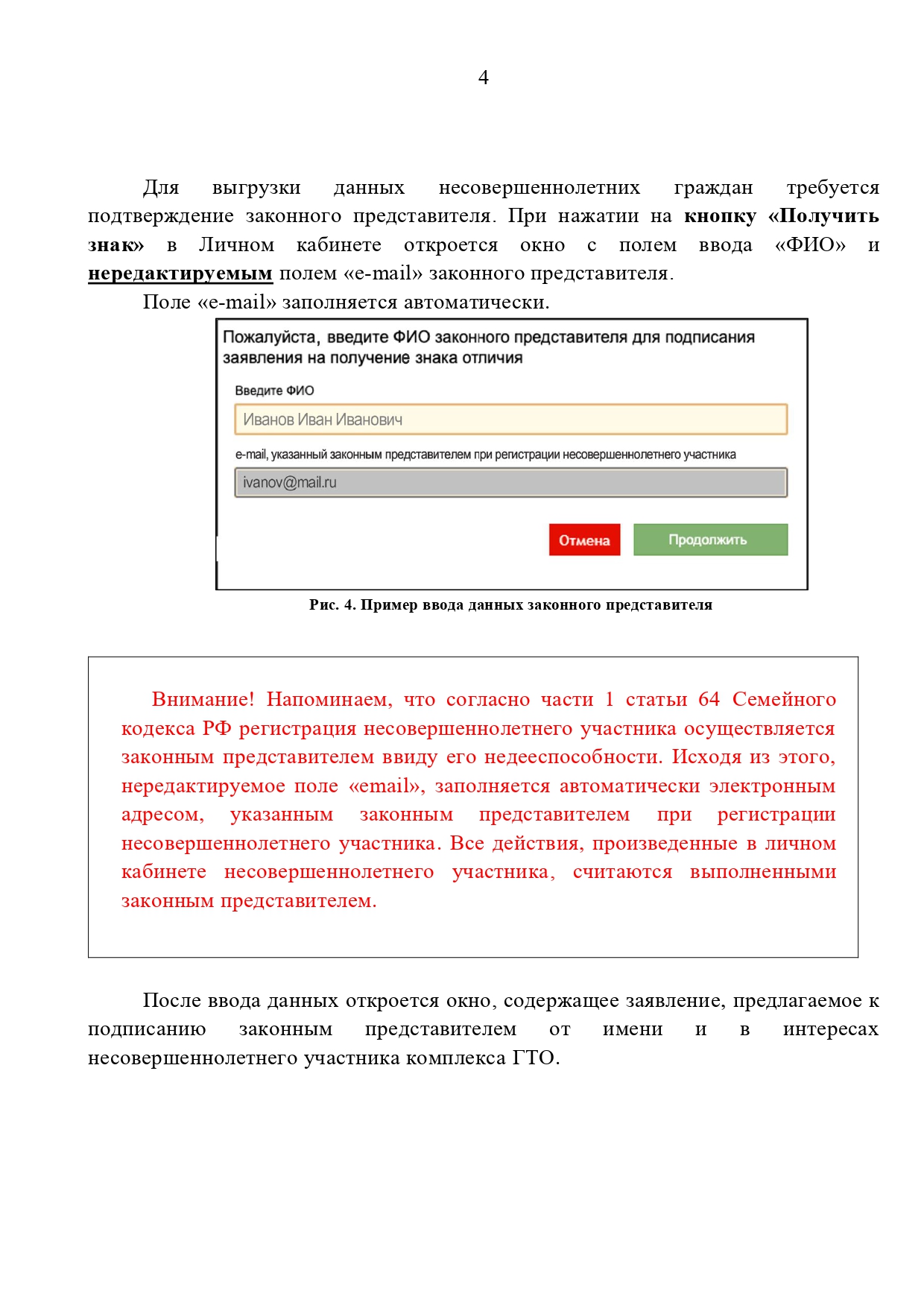 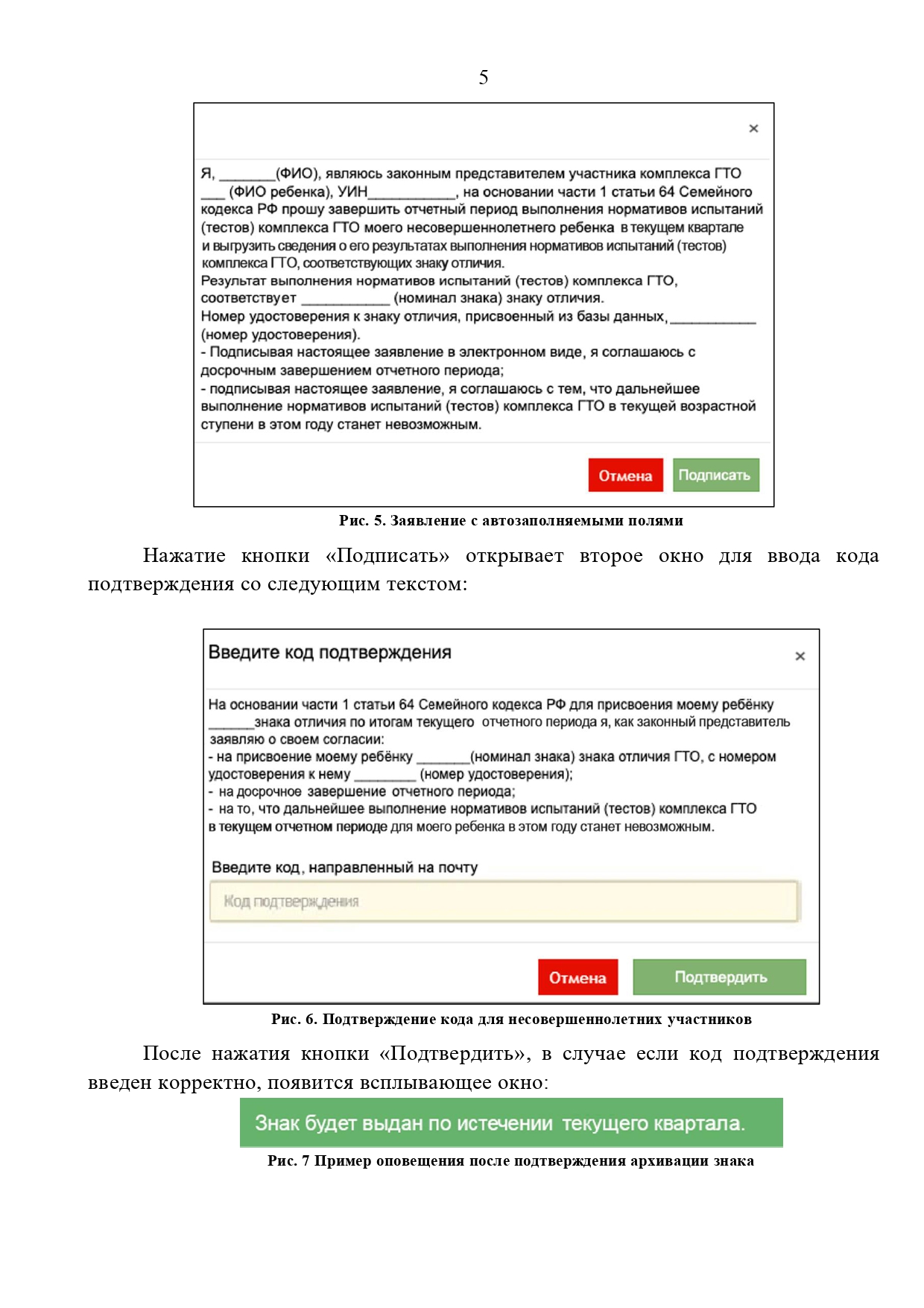 2.
Электронное заявление
4.
Появится
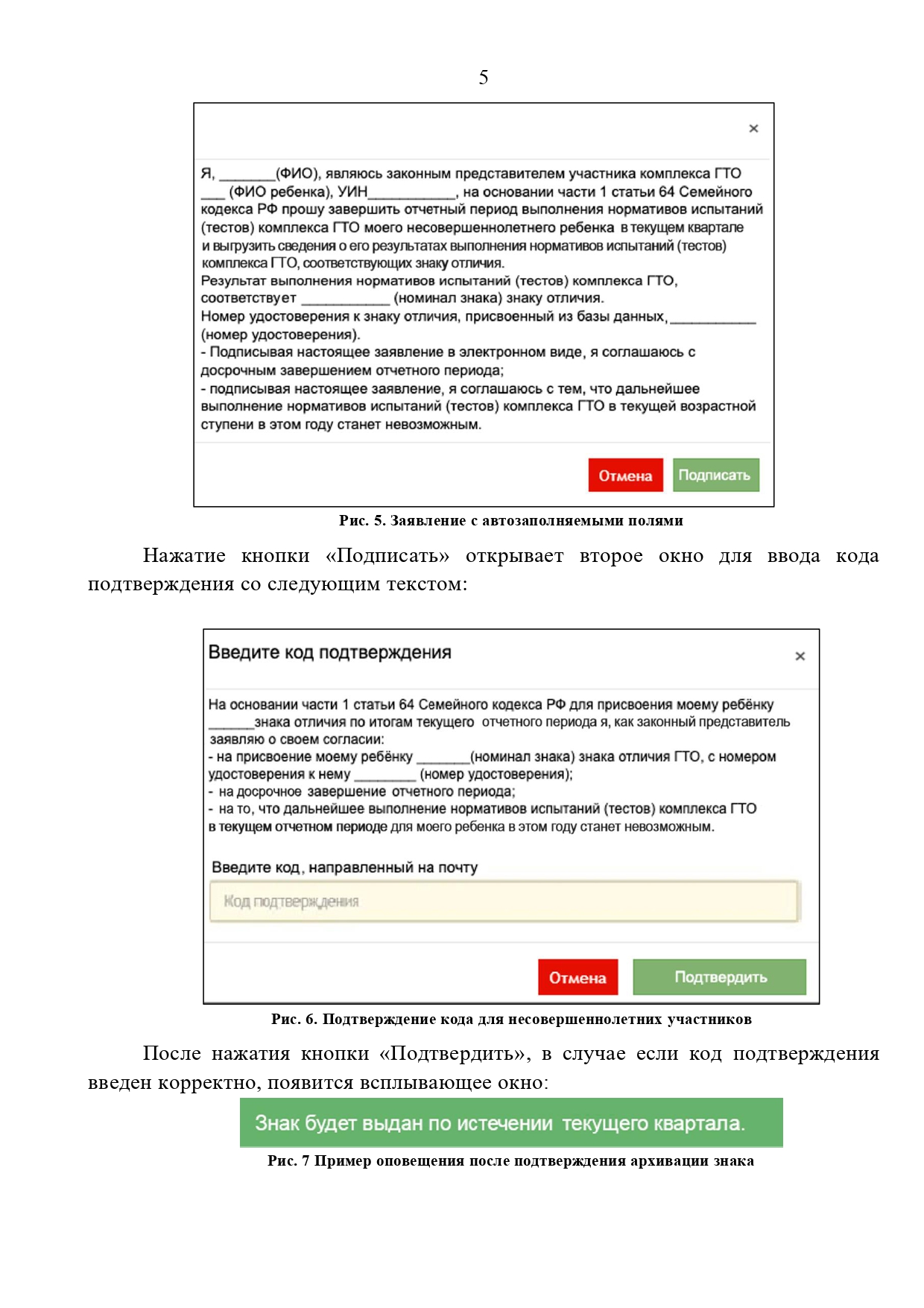 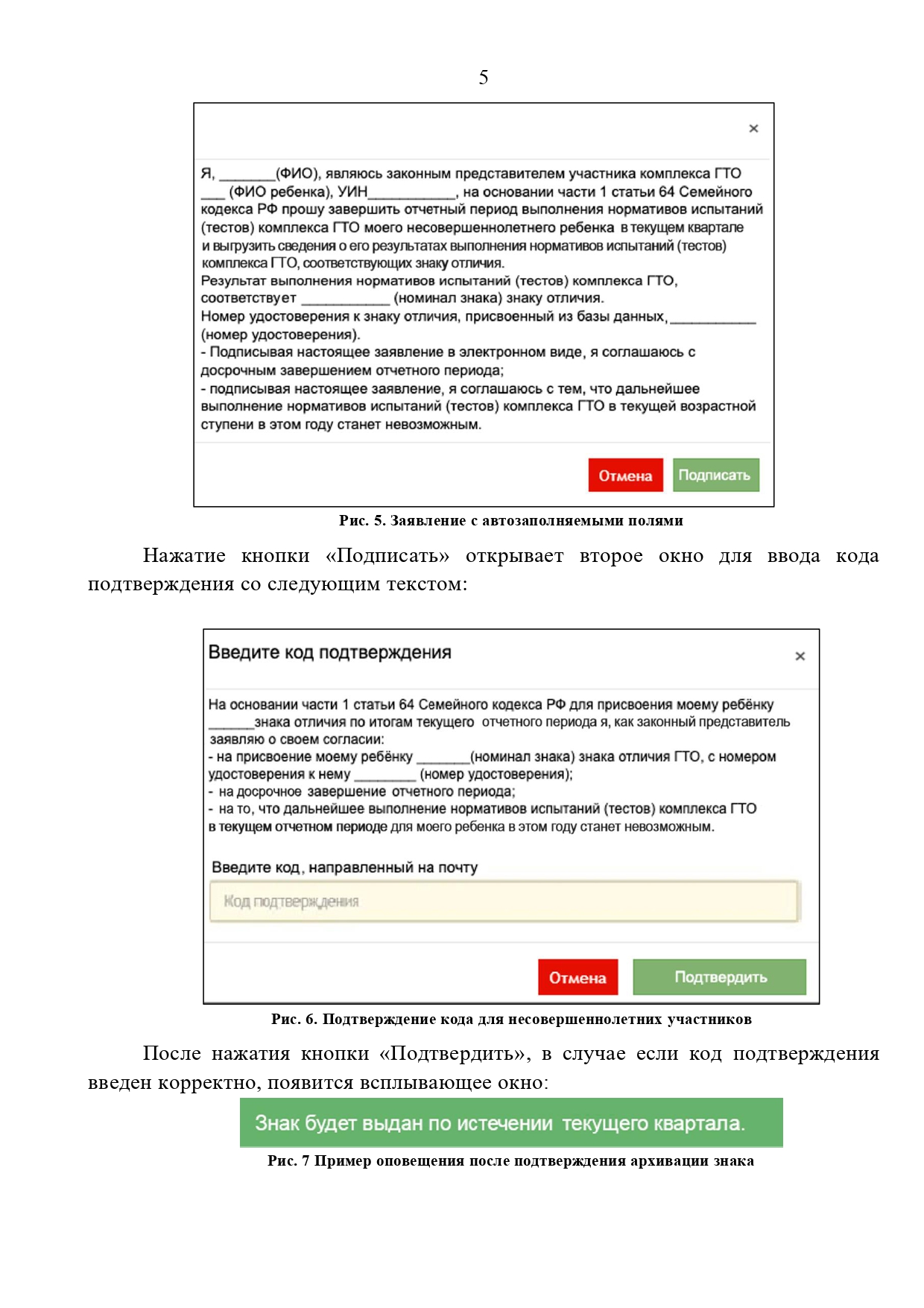 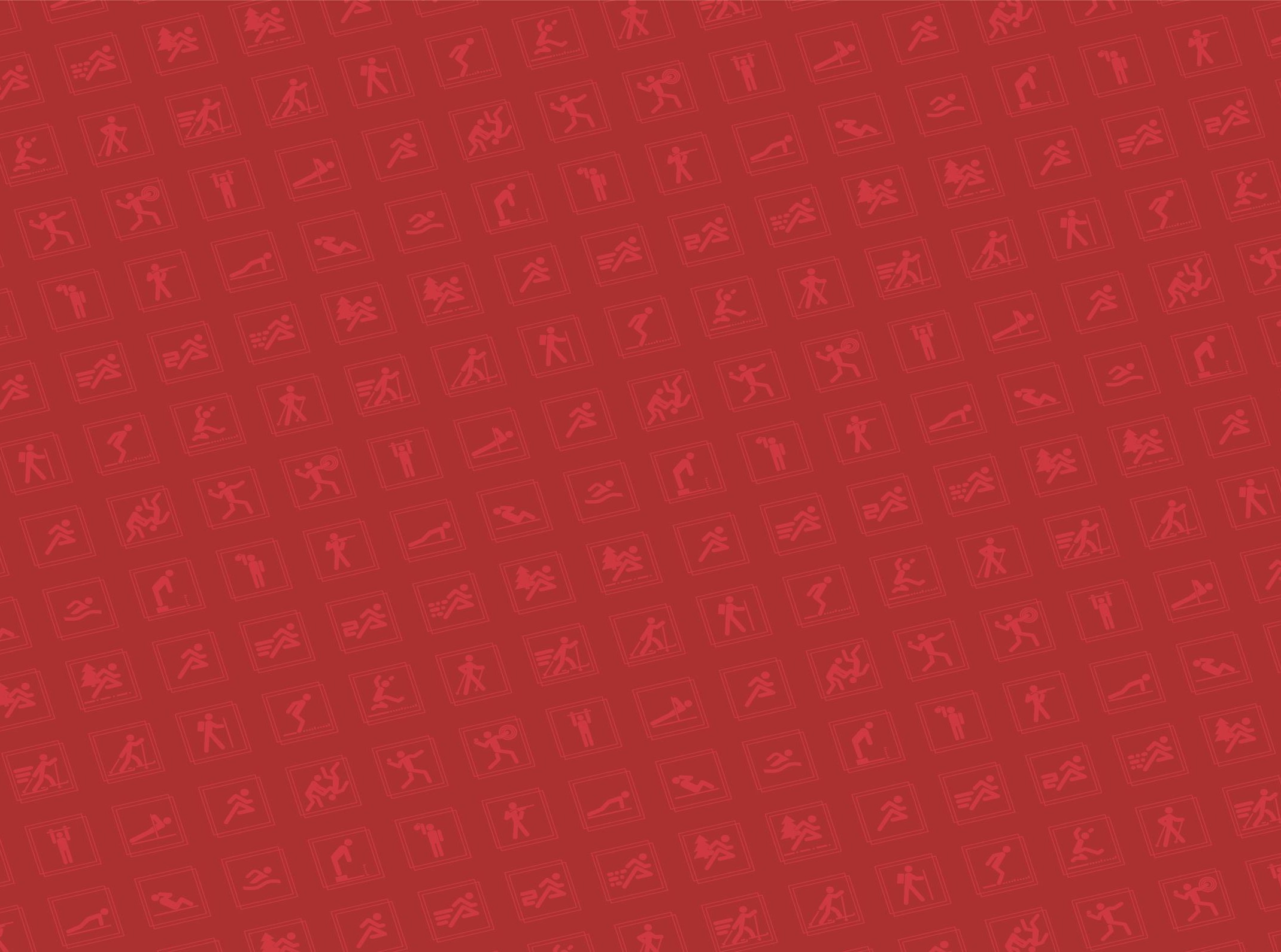 Пошаговая инструкция взаимодействия с центром тестирования ВФСК ГТО
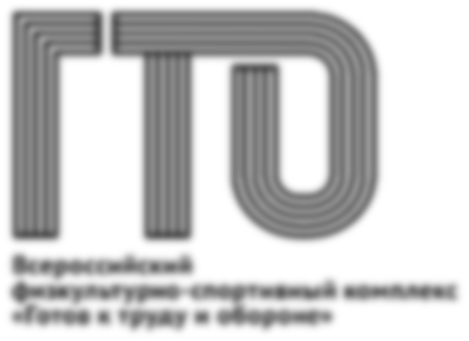 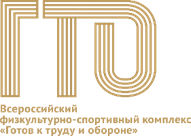 Позвонить в центр тестирования и согласовать дату и время приема документов;
Сдать документы и производим сверку: 
     - Оригинал коллективной заявки с допуском врача;
     - Личные документы учащихся состоящих из:
Личная заявка;
Согласие на обработку персональных данных;
Ксерокопия документа удостоверяющего личность;
Распечатанный скриншот личного кабинета ГТО;
Приказ о спортивном разряде (2-ой юношеский и выше, который действует 2 года с даты указанной в приказе).
3. Согласовать вместе с центром тестирования дату и график приема нормативов (испытаний) комплекса ВФСК ГТО;
4. Принять нормативы (Обученным судьям/педагогам самим, остальным совместно с центром тестирования);
5. Обученным судьям/педагогам присылать на почту сводный протокол с результатами и (в течении 2-5 дней после выполнения нормативов), далее привезти подписанный протокол в центр тестирования;
6. После занесения протоколов в базу данных АИС ГТО в личных кабинетах отобразятся результаты детей, произвести контроль и отслеживать (педагогам и родителям детей) недостающего количества испытаний, а также присвоение знаков отличия;
7. Сверка результатов и присвоенных знаков внесенных в личные кабинеты учащихся.

ВАЖНО! Если не обнаружили результаты в личном кабинете более 7 дней, то приступившим обратиться к учителю физической культуры в первую очередь, далее педагог  обращается в центр тестирования до устранения ошибок.
Сдать один раз
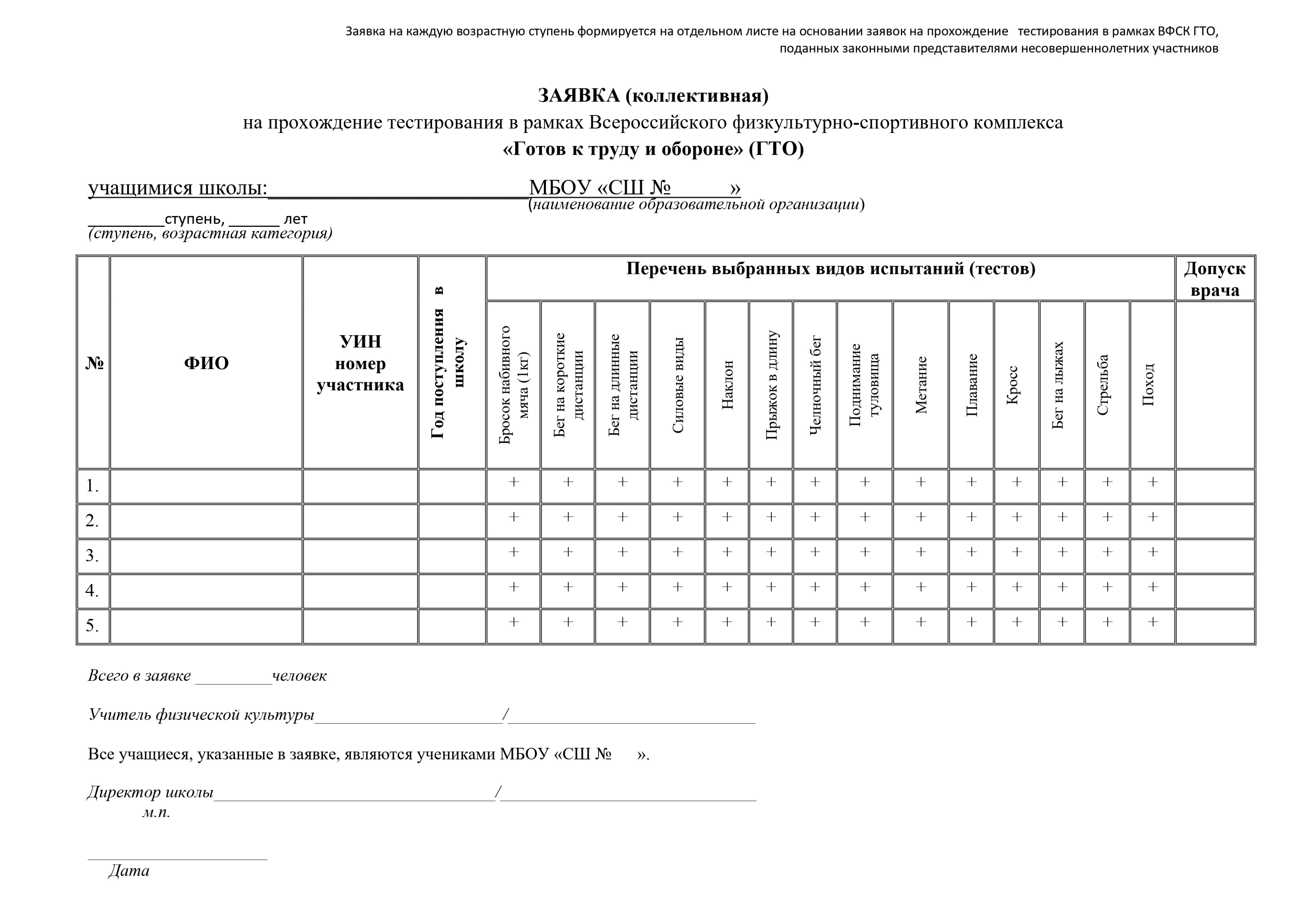 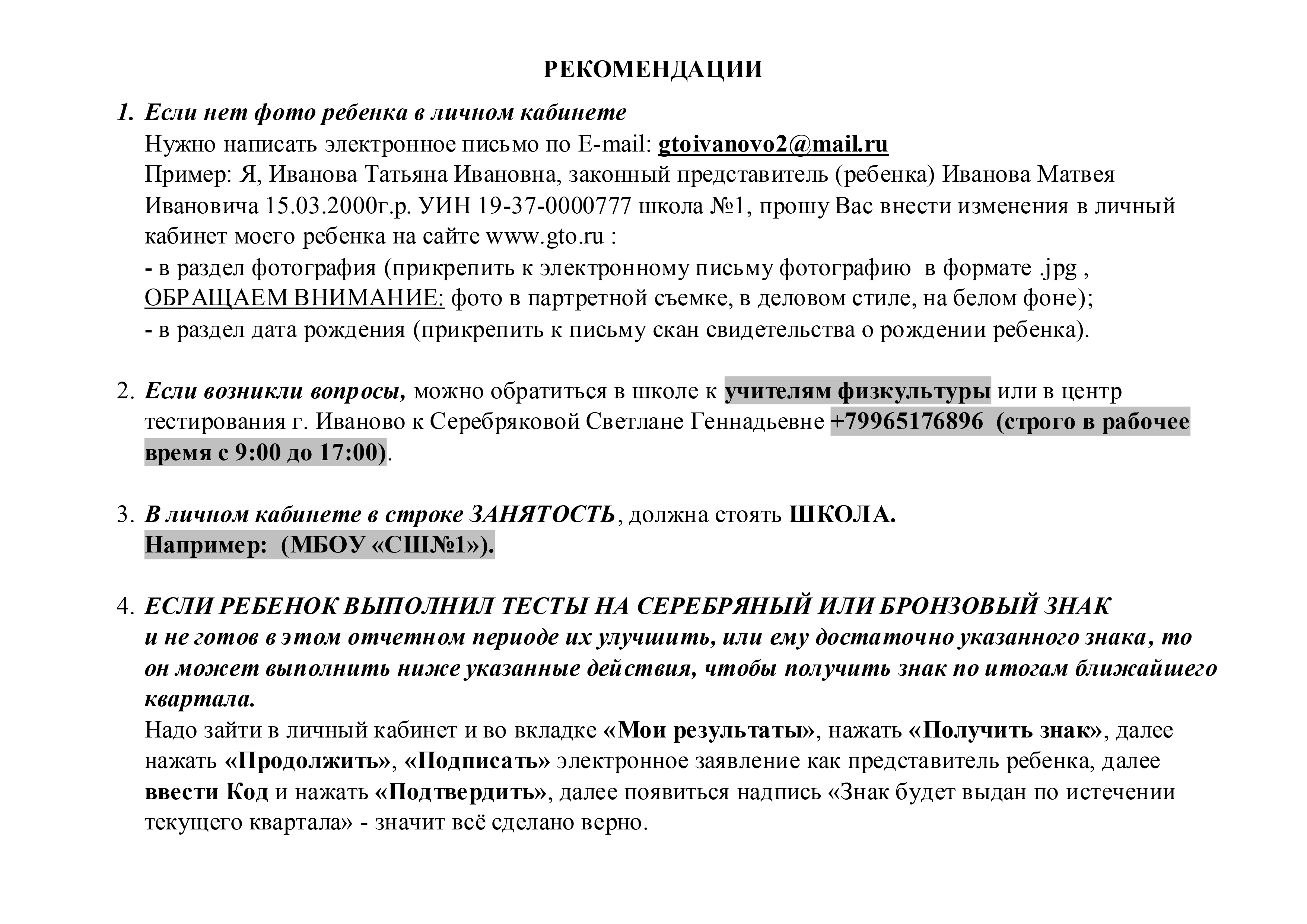 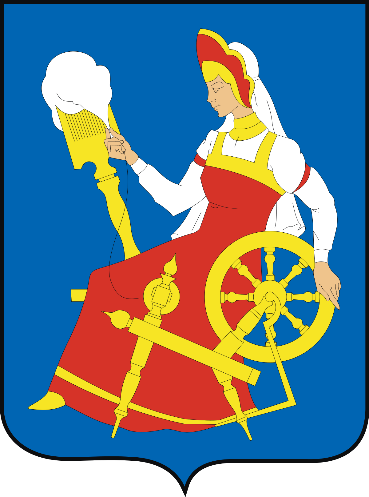 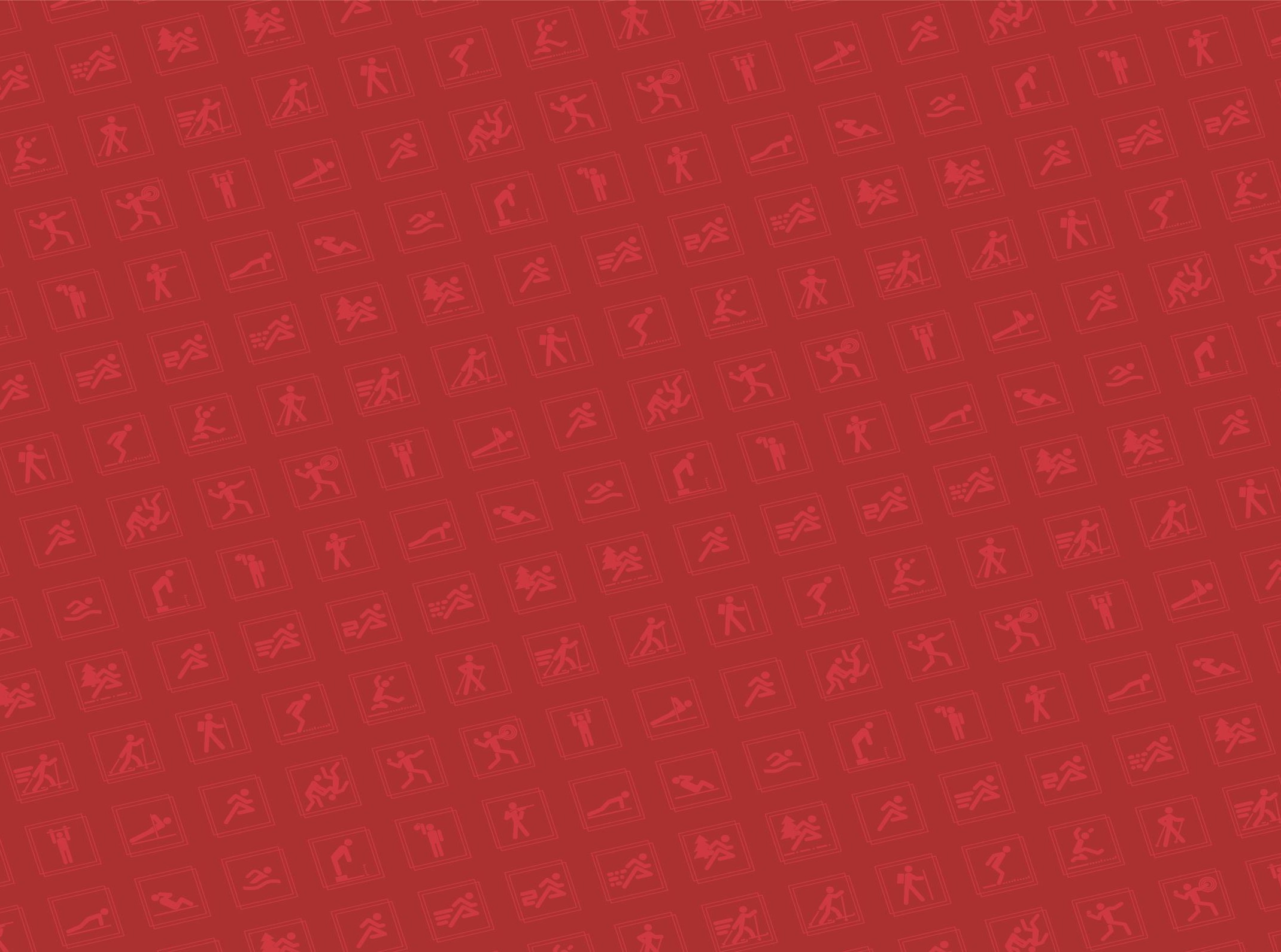 НЕ ПРАВИЛЬНО
ПРАВИЛЬНО
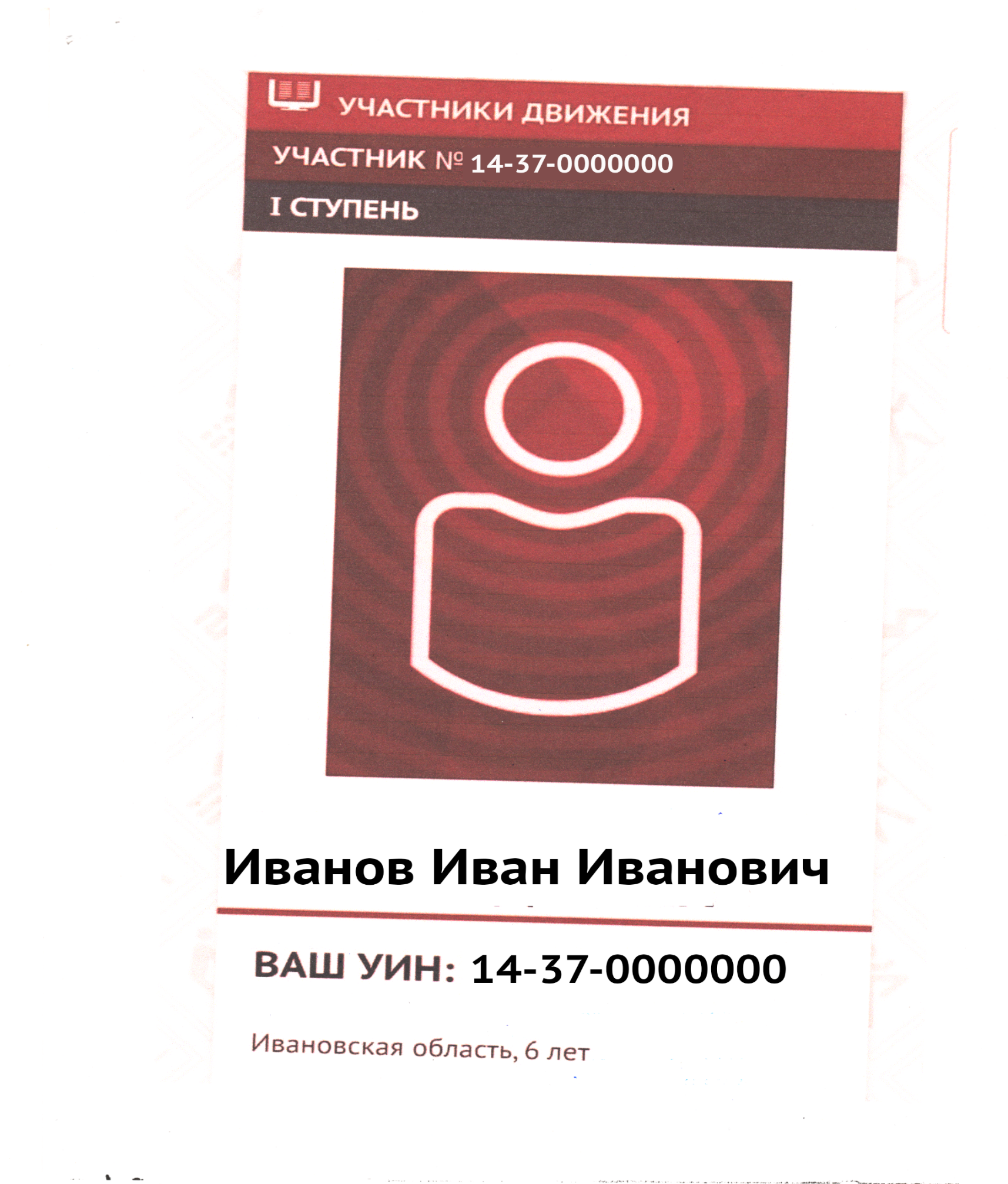 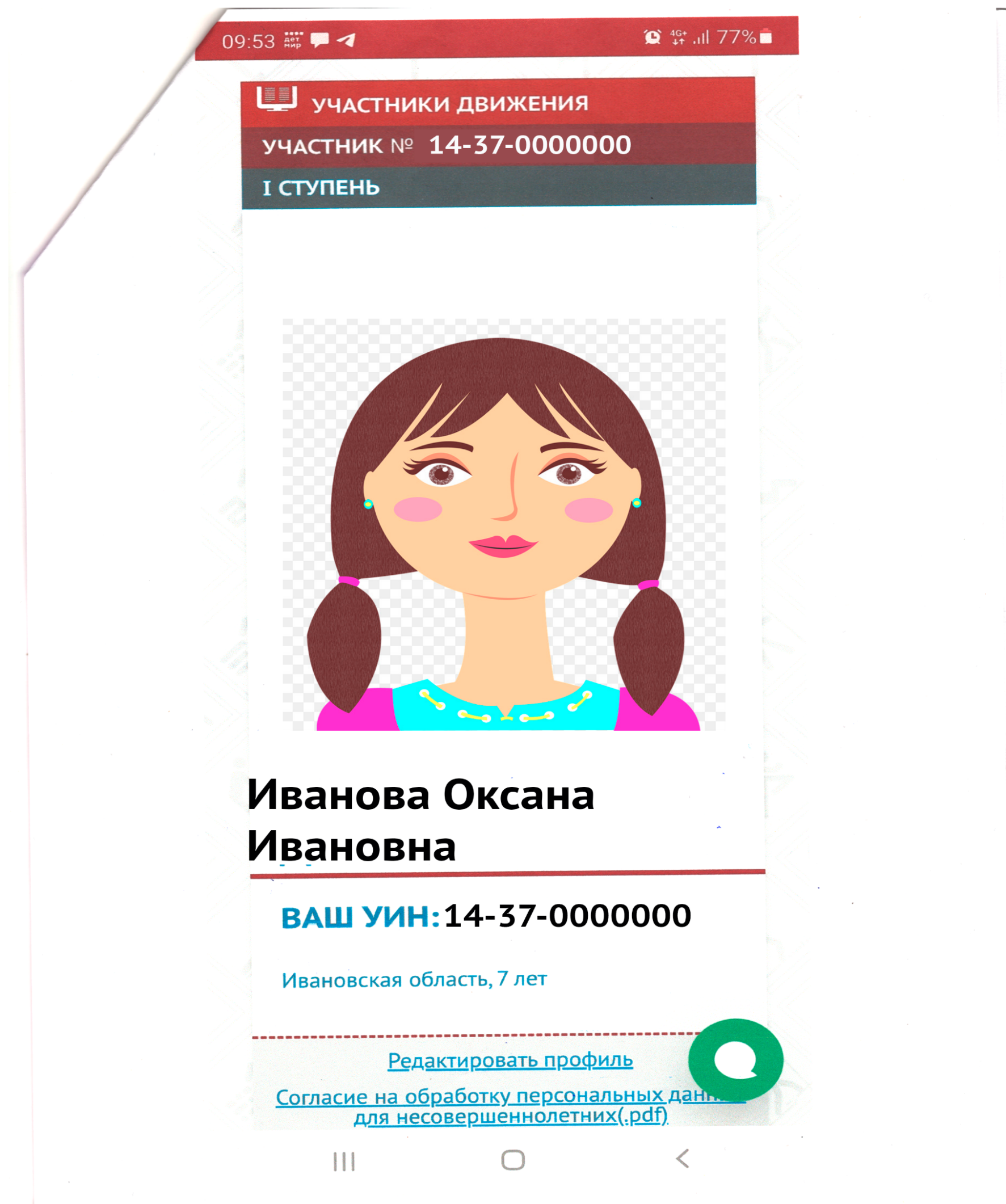 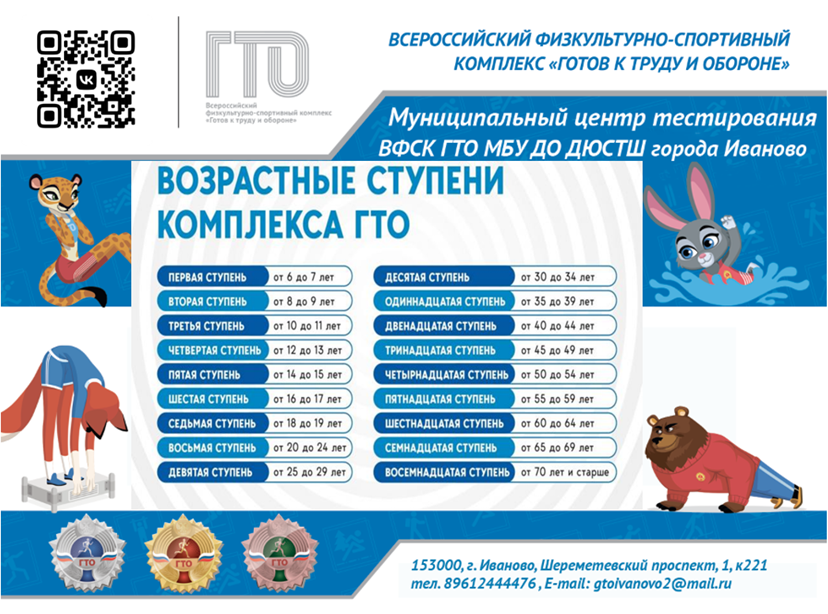 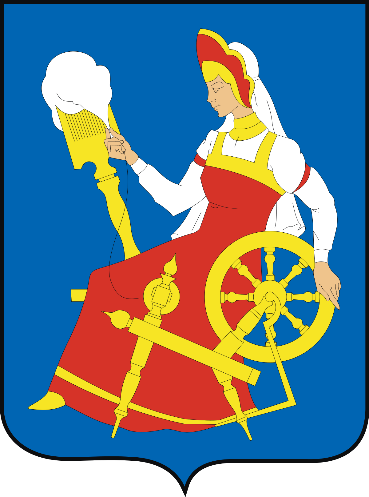 Спасибо за внимание!
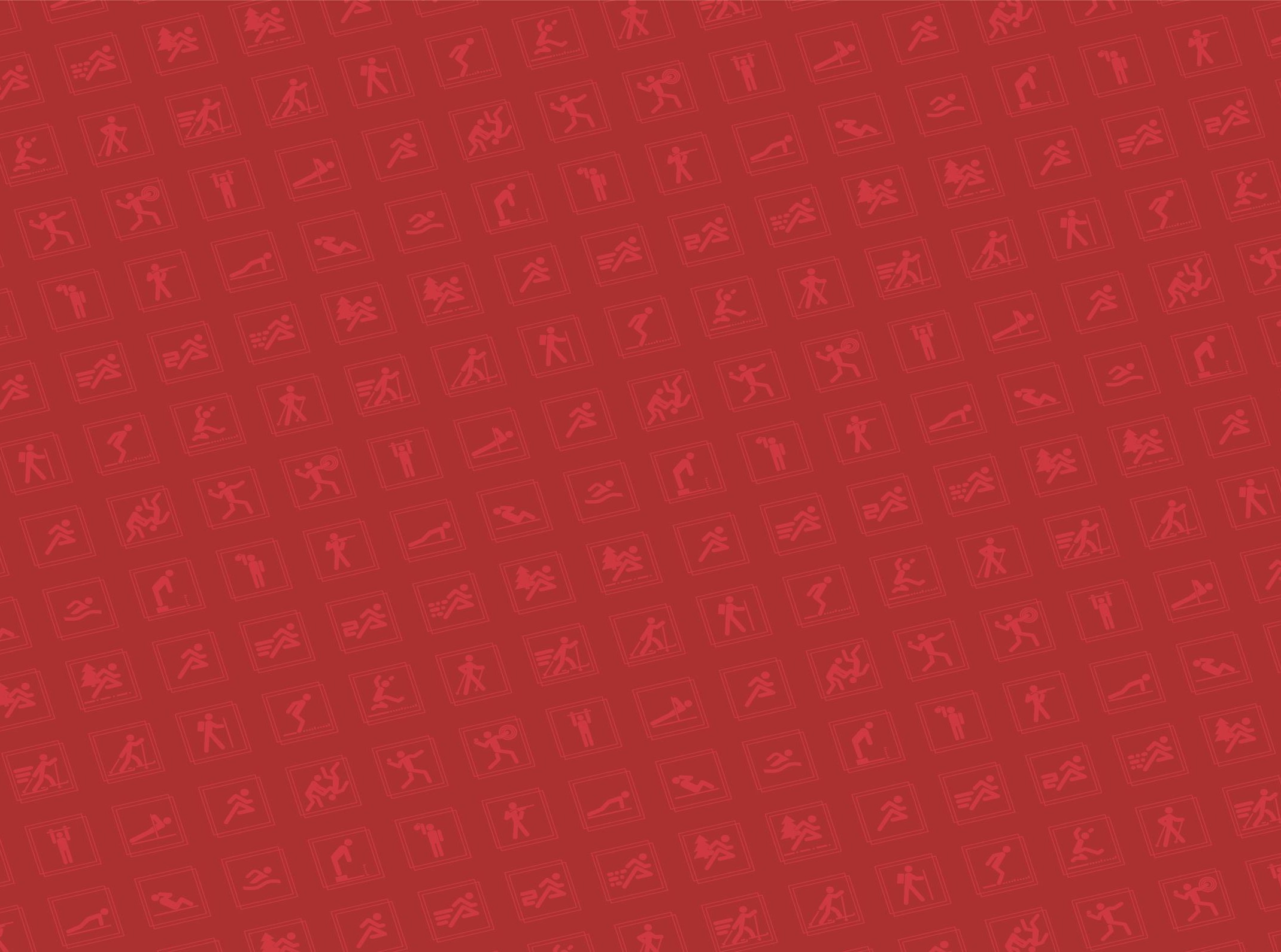 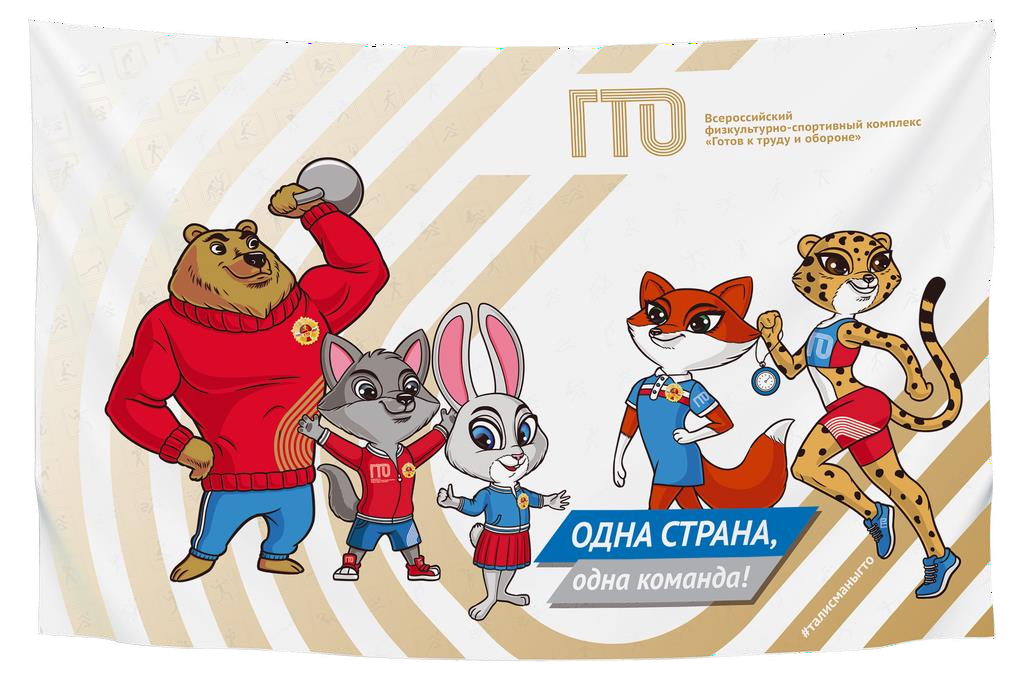 Муниципальный центр тестирования  ВФСК  ГТО  г.Иваново
153000, г. Иваново, Шереметевский проспект, 1, к221 , 
E-mail: gtoivanovo2@mail.ru
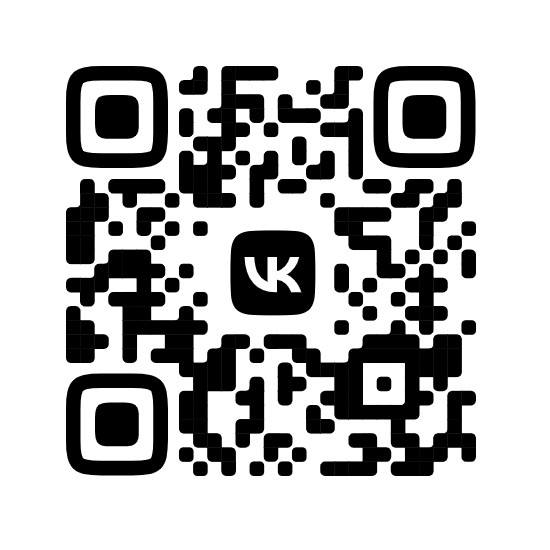